Mesure
CM


www.laclassedemallory.com
Connaitre les unités de mesures de masse
Objectif de la séance
Aujourd’hui nous allons travailler en mesure.
Nous allons revoir la notion de masse et nous allons apprendre à choisir l’unité appropriée et convertir les unités de mesure de masse.
Dans quelle matière allons-nous travailler?

Qu’allons-nous apprendre?
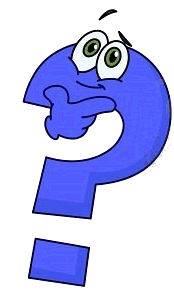 Pré-requis : Qu’est-ce que masse?
Donner la masse d’un objet, c'est indiquer la quantité de matière qui la compose. Dans le langage courant on parle du «  poids ».Une masse s'exprime par un nombre suivi d'une unité de mesure de masse.
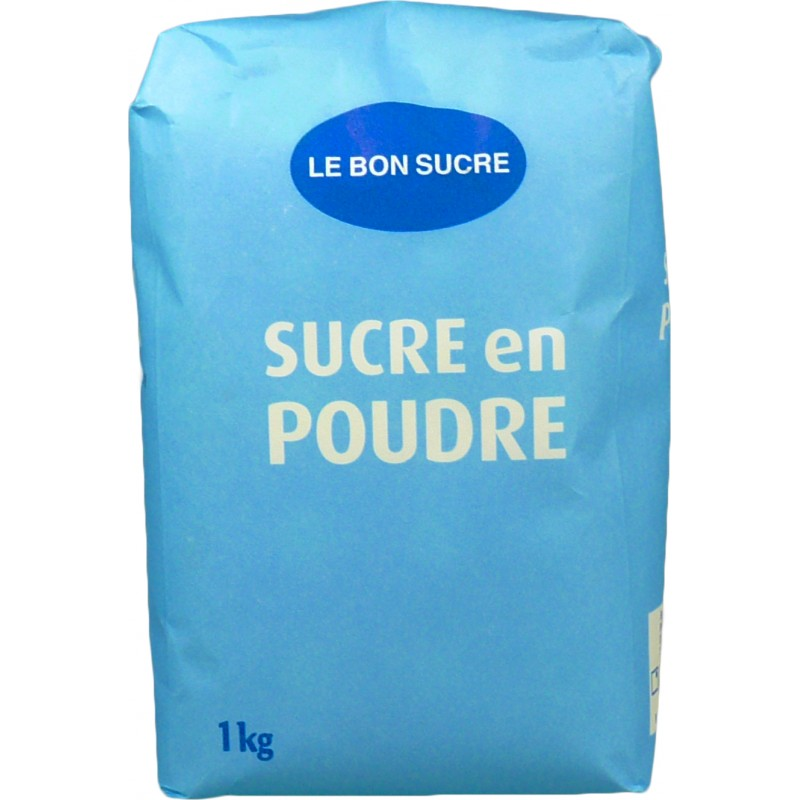 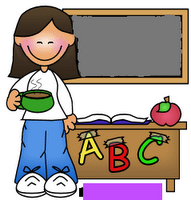 Cette objet a une masse de  1   kg
unité de masse
nombre
Les unités de mesure de masse
L’unité principale de mesure de la masse est le gramme (g). 

Il existe des multiples du gramme c’est-à-dire des unités plus grandes que le gramme:

Le décagramme : dag : 1 dag = 10 g
L’hectogramme : hg : 1 hg = 100 g
Le kilogramme : kg : 1 kg = 1 000 g
Le quintal : q : 1 q = 100 000 g = 100 kg
La tonne : t : 1 t = 1 000 000 g = 1 000 kg
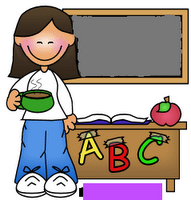 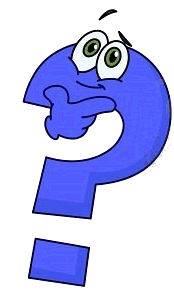 Quelle est la principale unité de mesure de masse?

Quelle unité de masse est 100 fois plus grande que le gramme ?

Quelle unité de masse équivaut à 1 000 kg ?
Les unités de mesure de masse
Il existe des sous-multiples du gramme c’est-à-dire des unités plus petites que le gramme:

Le décigramme : dg : 1 dg = 0,1 g
Le centigramme : cg : 1 cg = 0, 01 g
Le milligramme : mg : 1 mg = 0, 001 g
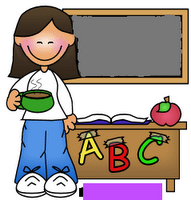 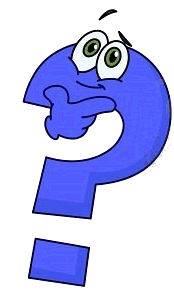 Quelle unité de masse  est 100 fois plus petite que le gramme ?


Quelle unité de masse est 10 fois plus petite que le gramme ?
Quelle unité de mesure choisir?
Lorsque l’on mesure une masse, il est important de choisir l’unité appropriée. Si l’objet mesuré est de faible « poids », on utilisera des unités de masse inférieures au gramme. Si l’objet mesuré  a un « poids » important , on choisira parmi les multiples du gramme…
Le « poids » d’un adulte
kg
La quantité de principe actif d’un médicament.
mg
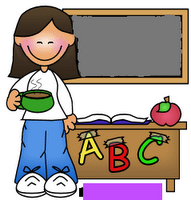 t
Le « poids » d’un éléphant
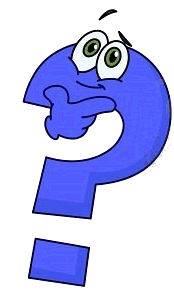 Choisis l’unité appropriée.

Le poids d’un adulte:
A – gramme
B- quintal
C – kilogramme

Le poids d’un camion.
A- gramme
B- milligramme
C- tonne

Le poids d’un cahier :
A- gramme
B- milligramme
C- hectogramme

Le poids d’une fourmi:
A- milligramme
B- gramme
C- quintal
Comment convertir des masses?
Pour convertir des masses, on utilise un tableau de conversion.
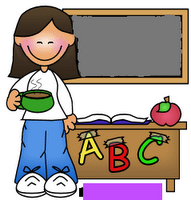 Je veux convertir 12 hg en g.
1- je rentre 12 hg dans le tableau. Je mets bien le chiffre des unités dans la colonne des hectomètres.
2- je rajoute des 0 jusqu’au g.
3- j’obtiens 1 200 g.
1
2
0
0
12 hg = 1 200 g
Comment convertir des masses?
Je veux convertir 1 200 g en kg.
1- je rentre 1 200 g dans le tableau. Je mets bien le chiffre des unités dans la colonne des mètres.
2- je place ma virgule au niveau des kg.
3- j’obtiens 1,2 kg.
,
1
2
0
0
1 200 g = 1,200 kg = 1,2kg
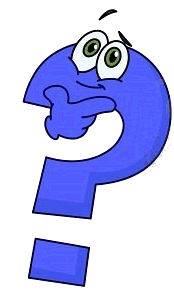 Convertis:
1 kg = …. dag
23 g = … mg
1500 g = … hg
40,75 g = … cg
En résumé…
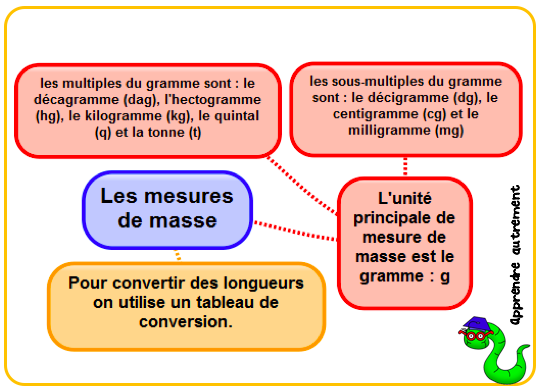